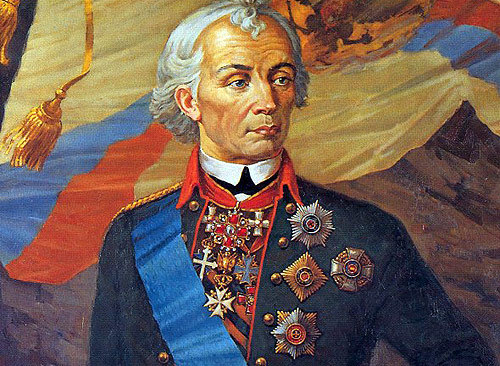 Александр Васильевич Суворов – 
выдающийся русский полководец,        
 родился 13 ноября 1730г.
в Москве на Большой Никитской улице,
 в семье отставного генерала.
Его отец, Василий Иванович Суворов, 
происходил из старинного русского рода, 
был сравнительно небогат и даже скуп.
Женился он на дочери дьяка 
Авдотье Федосеевне Мануковой, 
имел двух дочерей и сына Александра.
Детство Саши Суворова проходило в деревне, 
а затем в московском доме, 
что в Покровской слободе. 
Ребенок был ростом мал, хил, тощ, 
дурно сложен и некрасив, 
зато резв, подвижен, сметлив.
 Он рос одиноко, так как других детей 
у Суворовых в ту пору ещё не было.
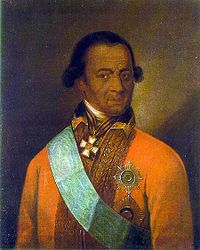 Абрам  Петрович Ганнибал
Ганнибал  Василию Ивановичу  в улыбке сказал: 
«Петр Великий твоего сына
 расцеловал бы 
и непременно определил в военное дело. 
Он пойдёт дальше нас с тобой».
Отец Суворова послушал своего друга и записал сына в Семёновский гвардейский полк в 1742 году. 
В 1747 году Александр, еще ни разу не появлявшийся в полку, 
начал продвижение по лестнице чинов: он был произведен в капралы.
Действительную службу Александр начал в 1748 году. 
С этого момента вся жизнь Суворова была подчинена военной службе.
Первое боевое крещение Александр Суворов получил в 1759г. в Семилетней войне с Пруссией в знаменитой битве под Кунерсдорфом, где была разбита прославленная армия прусского короля Фридриха II.

Формирование и становление Суворова как полководца проходило во время двух Русско-турецких войн. Во время первой Русско-турецкой войны (1768-1774г.г.) он показал высокие командирские качества. Но его дарование, как тактика, так и оригинального стратега, полностью раскрылось во время второй войны с турками в 1787-1791г.
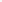 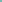 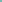 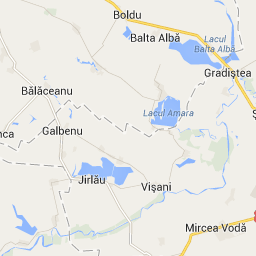 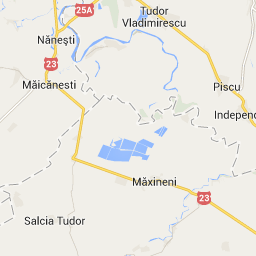 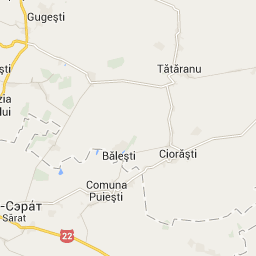 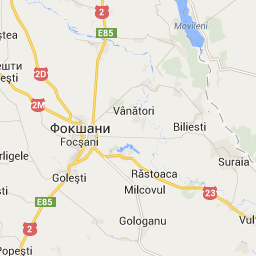 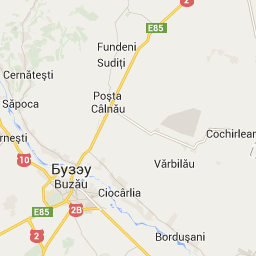 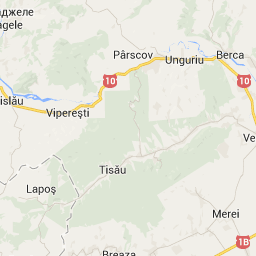 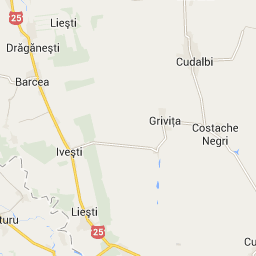 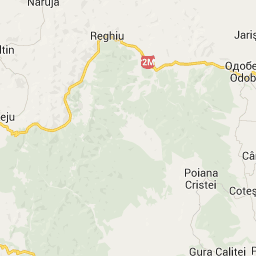 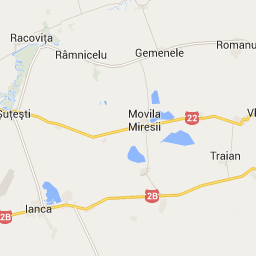 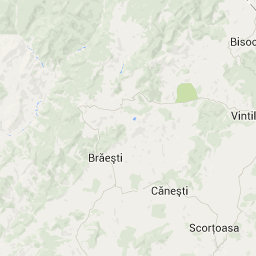 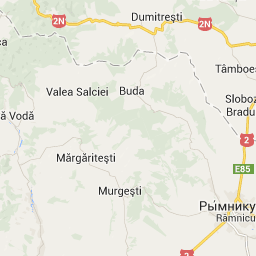 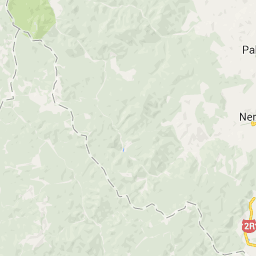 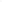 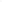 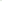 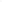 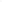 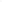 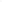 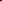 Знаменитые битвы 
Александра Васильевича Суворова
Сражение при Рымнике — одно из главных сражений Русско-турецкой войны 
1787—1791 годов, окончившееся разгромом турецкой армии.
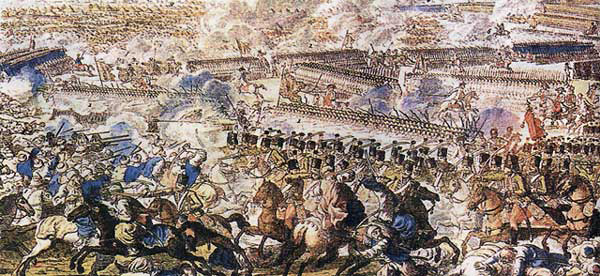 Штурм Измаила
 Осада и штурм в 1790 году турецкой крепости Измаил русскими войсками под командованием генерал-аншефа А. В. Суворова в ходе русско-турецкой войны 1787—1791 годов
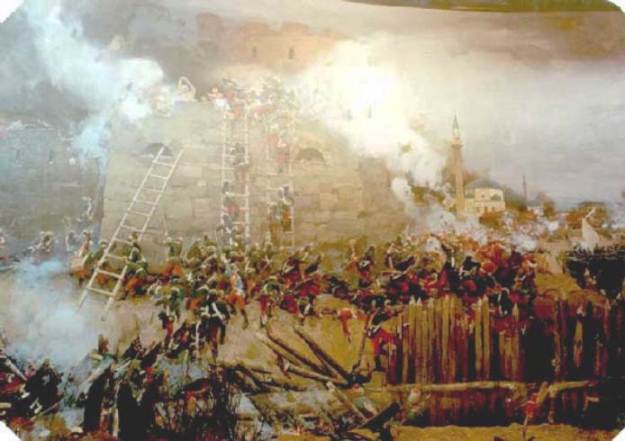 Штурм Праги
4 ноября 1794 года
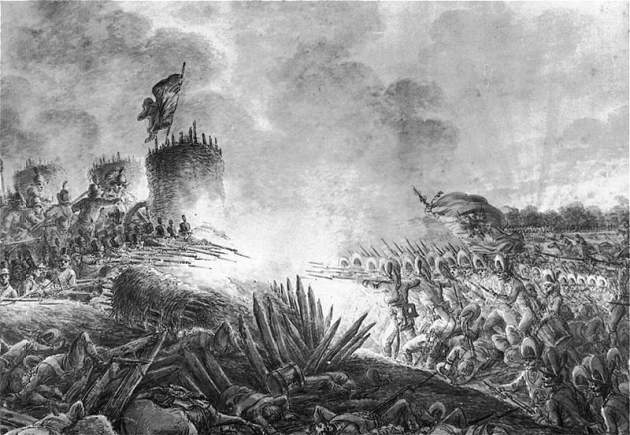 Битва при Треббии
Между французской Неаполитанской армией и русско-австрийскими войсками, приведшее к разгрому и уничтожению французских войск.
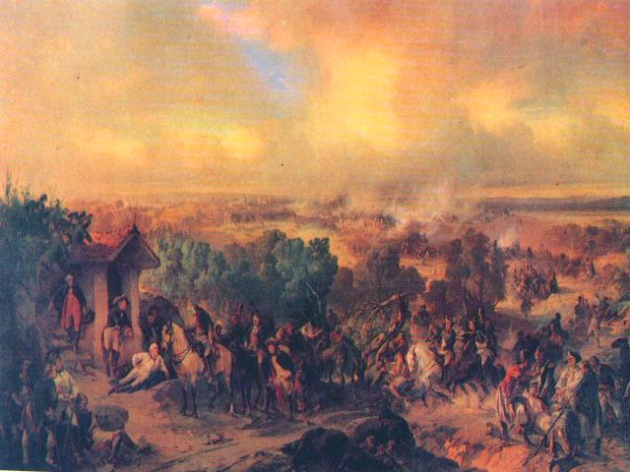 Битва при Нови
Между русско-австрийскими войсками под командованием фельдмаршала А.В. Суворова и французской армией во время Итальянского похода Суворова 1799.
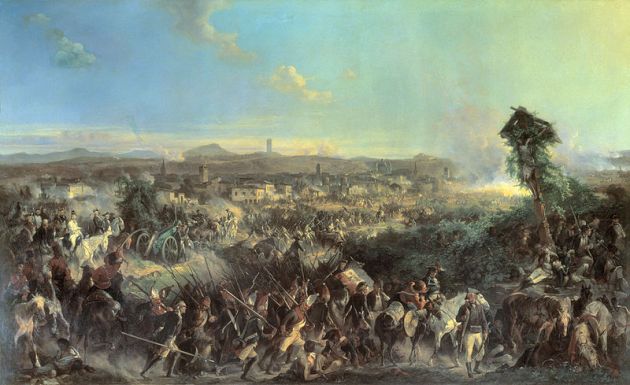 Швейцарский поход Суворова
Вершиной военного искусства Александра Суворова стал Швейцарский поход, в ходе которого был совершен героический переход через Альпы. За этот беспримерный по трудностям и героизму поход Суворов был удостоен высшего воинского звания генералиссимуса.
Поход русских войск под командованием А.В.Суворова 
в Италию и Швейцарию был предпринят в 1799году. 
За три с половиной месяца войска Суворова 
освободили от неприятеля всю Северную Италию 
и совершили необыкновенный по трудности 
переход через Альпы. 
Константин Симонов посвятил произведение    А.В.Суворову и описал этот героический переход через Альпы.
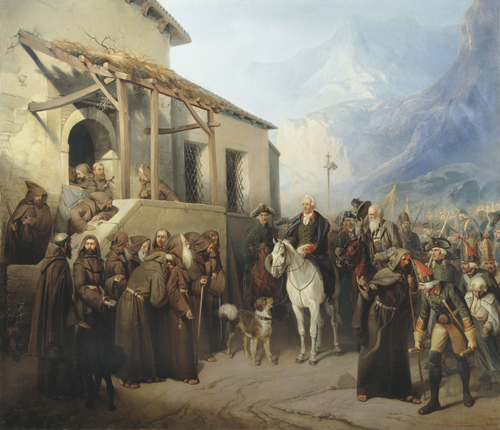 Фельдмаршал А.В. Суворов на вершине Сен-Готарда 13 сентября 1799 г.. 
Художник А.И. Шарлемань. 1855 г.
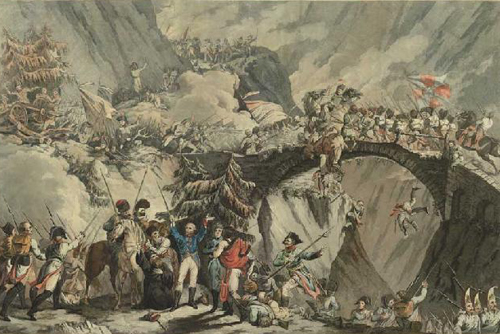 Чертов мост 1799 г
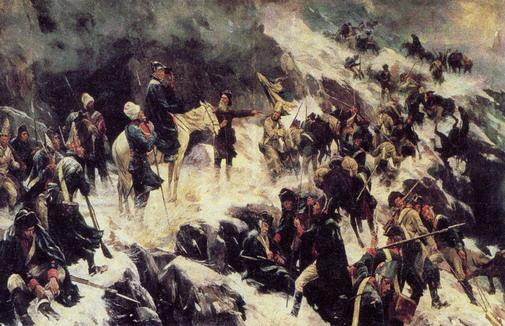 Переход через Альпы
28 октября 1799 года за переход через Альпы Суворов получил звание генералиссимуса всех российских войск. В честь этого события по инициативе и на личные средства князя Сергея Голицына в Альпах высечен 12-метровый гранитный крест.
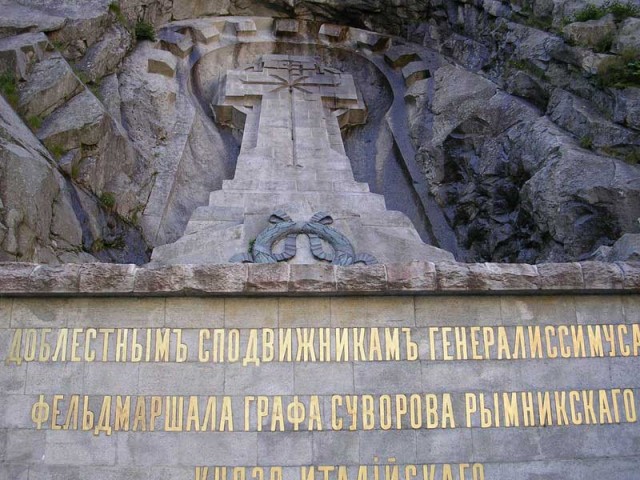 Суворов потратил всего себя и свою жизнь только для войны и военного дела: он променял детство, юношество, удачную семью, беспечную жизнь и спокойную старость только на одно - служению Родине. А.В.Суворов был одним из величайших военных людей за всю историю человечества и единственным "солдатом-генералом"!
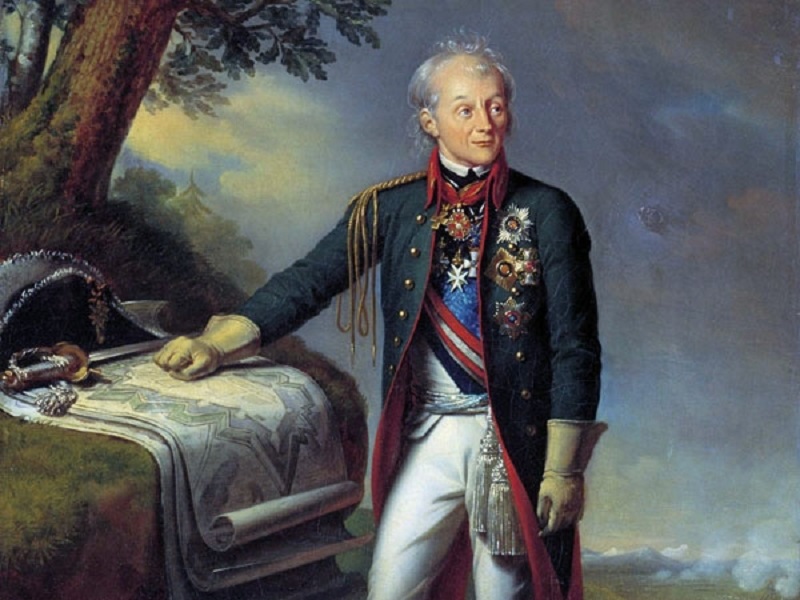 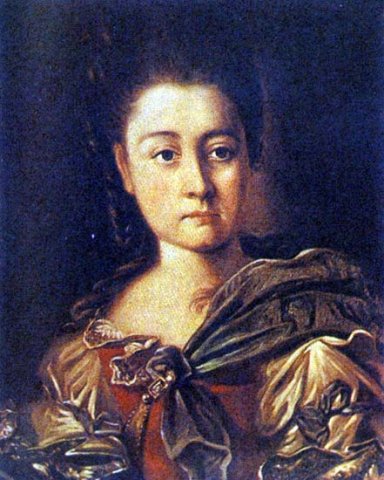 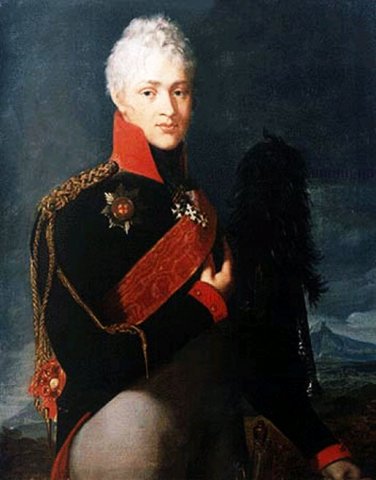 Аркадий Александрович Суворов
 (1784-1811) - сын генералиссимуса, генерал-лейтенант
Жена полководца 
Варвара Ивановна Суворова. 1899 г.
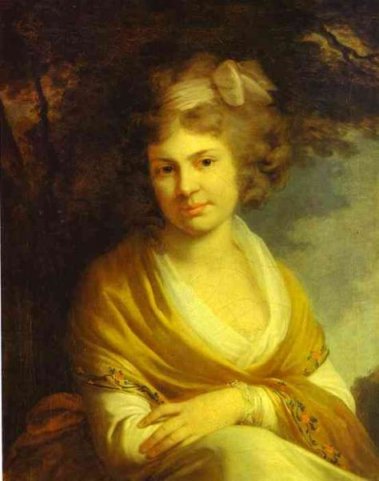 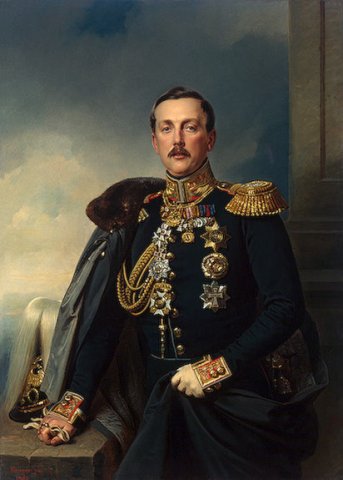 Дочь Суворова Наталья в 20 лет.
Внук Суворова Суворов А. А.
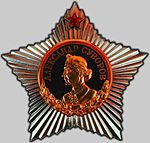 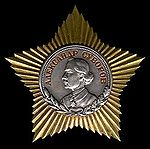 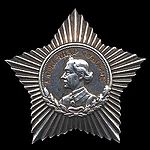 II степени
I степени
III степени
Орден Суворова — советская награда времён Великой Отечественной войны. Учреждён Указом Президиума Верховного Совета СССР от 29 июля 1942 года, одновременно с орденами Кутузова и Александра Невского. Орденом Суворова награждались командиры Красной Армии за выдающиеся успехи в деле управления войсками. Также награждались войсковые части.
Награждение орденом Суворова производилось Указом Президиума Верховного Совета СССР. Орден Суворова состоял из трёх степеней: I, II, и III степени. Высшей степенью ордена являлась I степень.
Памятник А. В. Суворову
в Санкт-Петербурге
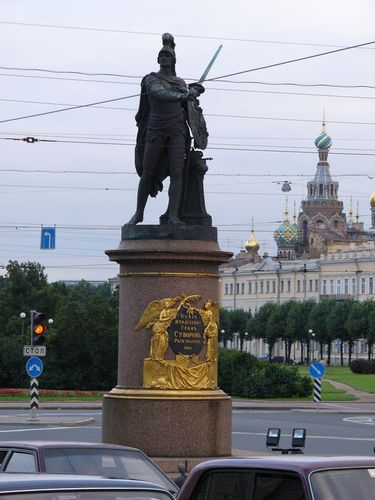 Памятник Суворову 
в Херсоне
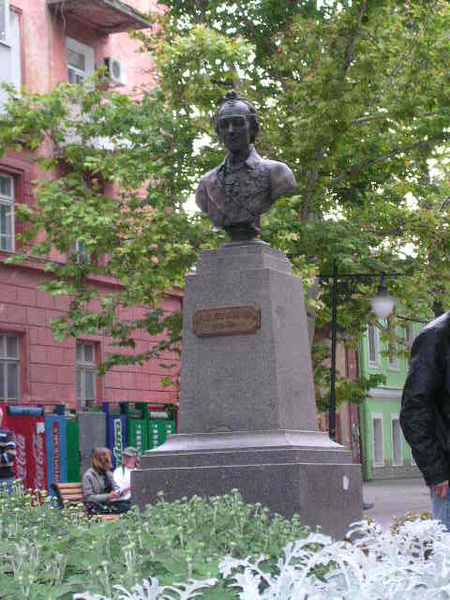 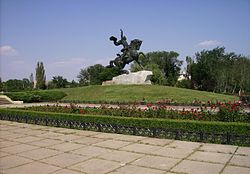 Памятник А. В. Суворову в Тирасполе
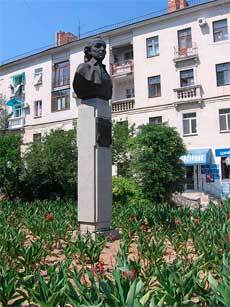 Памятник А. В. Суворову
в Севастополе
Изображение Суворова присутствует на банкнотах 
Приднестровской Молдавской Республики — 
приднестровских рублях, 
из-за чего в 1993 году они получили 
народное название «суворики», 
а также на юбилейных монетах России.
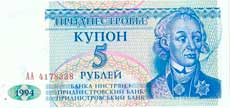 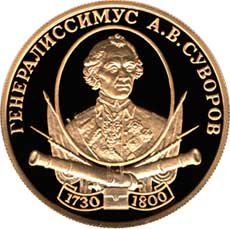 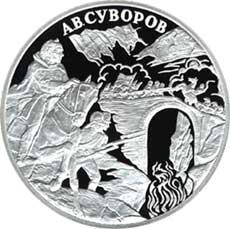 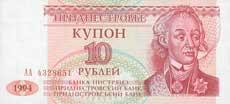 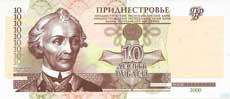 В России и других государствах 
были выпущены почтовые марки 
 и конверты с изображением полководца
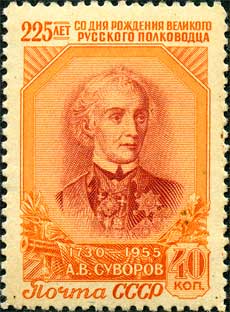 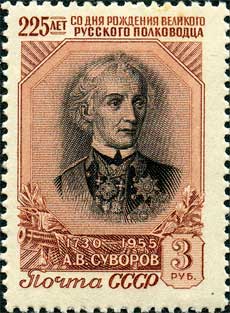 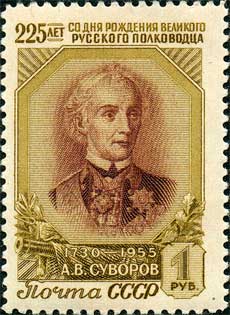 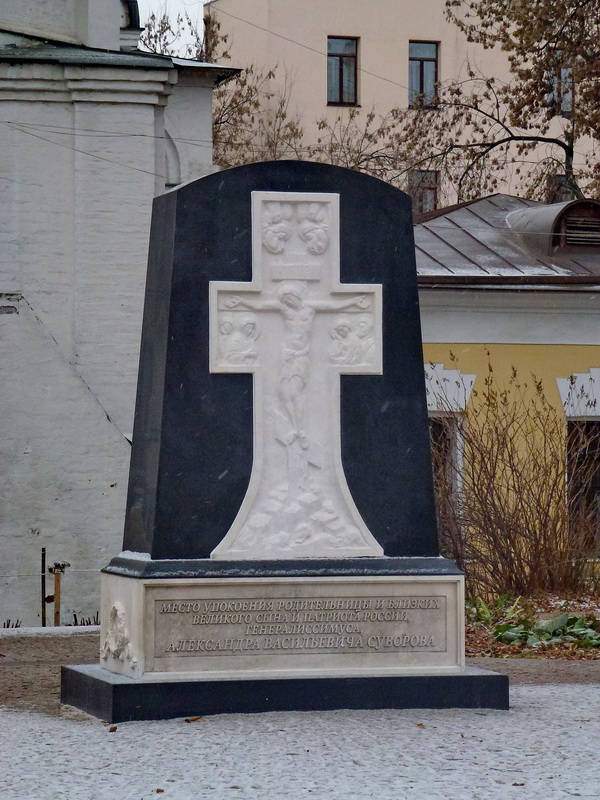 Северная сторона нового надгробия
 на могиле матери и близких 
А. В. Суворова
у церкви,  
у Никитских ворот в Москве
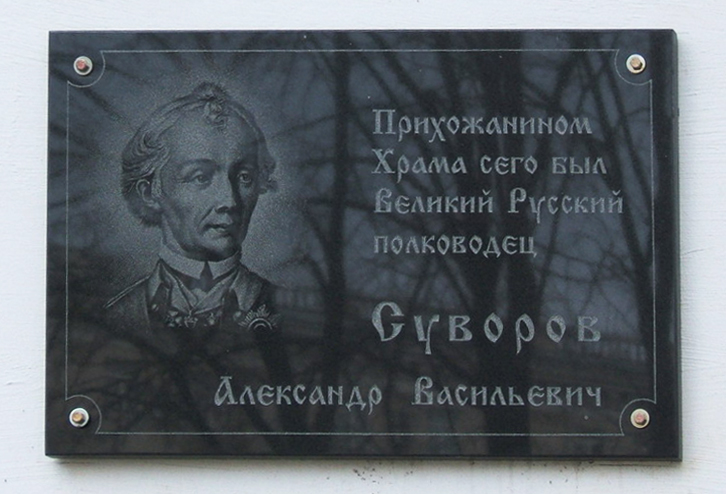 В храме Преподобного Феодора Студита у Никитских Ворот ежегодно по сложившейся традиции служится панихида по великому русскому полководцу Александру Васильевичу Суворову, который был крещён в этом храме.
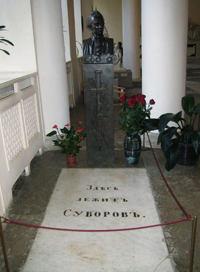 Умер А.В. Суворов 
 6 мая 1800 года 
в Петербурге. 
Похоронен 
в Александро-Невской лавре.
Могила Суворова в Александро-Невской лавре